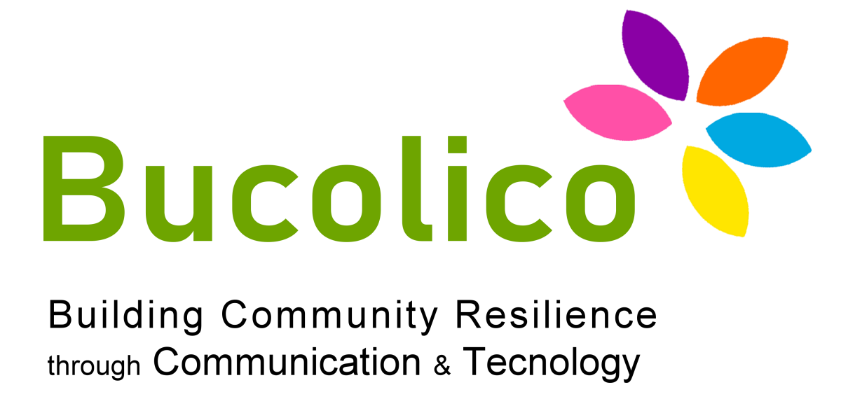 ALGEMENE FINANCIËLE KENNIS VOOR OUDEREN
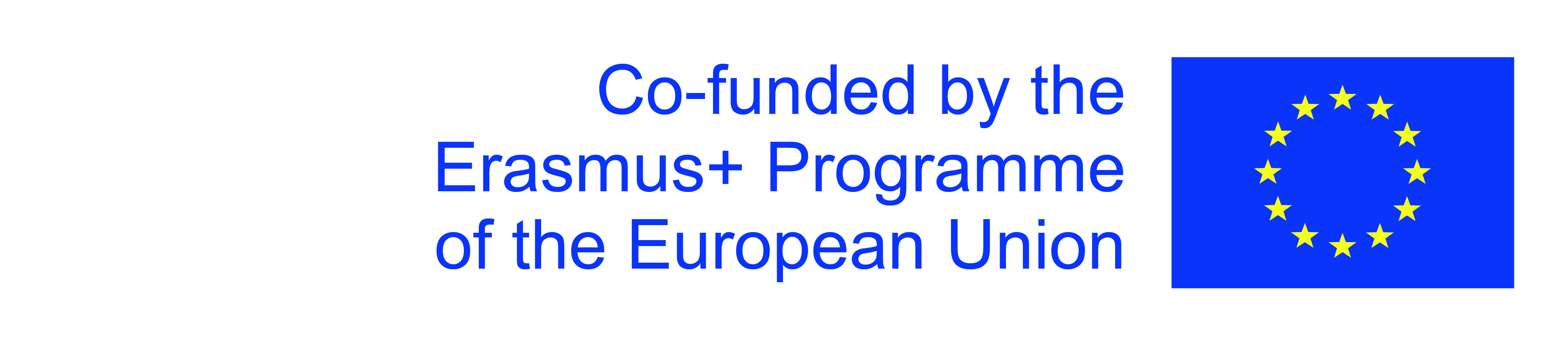 The European Commission's support for the production of this publication does not constitute an endorsement of the contents, which reflect the views only of the authors, and the Commission cannot be held responsible for any use which may be made of the information contained therein.
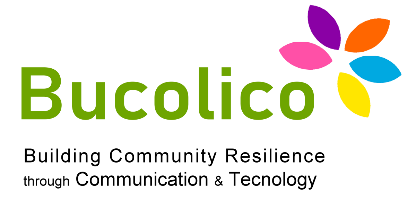 ALGEMENE FINANCIËLE KENNIS VOOR OUDEREN
INSTELLING EN CONTEXT
Ingrijpen bij ouderen is een gecompliceerde taak: het is vaak nodig om diepgewortelde vooroordelen aan de kaak te stellen, de overtuiging al genoeg te weten vanwege de ervaringen van leerlingen, enzovoort. Natuurlijk hebben ook het gebrek aan tijd, de afnemende belangstelling voor onderwijs en opleiding, met name in “harde” vakgebieden, en het vaak ontbreken van een goede setting, zoals de school voor de jeugd, een grote invloed.
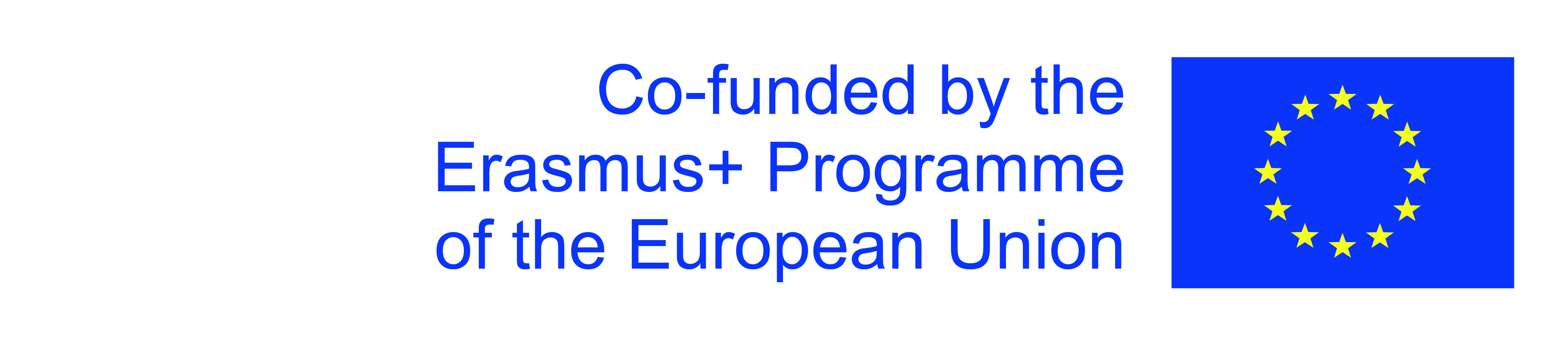 The European Commission's support for the production of this publication does not constitute an endorsement of the contents, which reflect the views only of the authors, and the Commission cannot be held responsible for any use which may be made of the information contained therein.
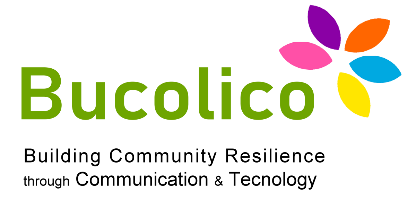 ALGEMENE FINANCIËLE KENNIS VOOR OUDEREN
INSTELLING EN CONTEXT
Aan de andere kant staan financiële vaardigheden voor iedereen al lang centraal in tal van nationale en Europese strategieën, omdat deze vaardigheden (samen met vaardigheden op het gebied van verzekeringen en sociale zekerheid) essentieel zijn om veilige en consistente keuzes te maken, in overeenstemming met de eigen voorwaarden, vooral als de financiële activiteiten online of via digitale tools worden uitgevoerd, waarbij ouderen (60 of 65+) over het algemeen veel minder competent zijn dan andere generatieclusters.
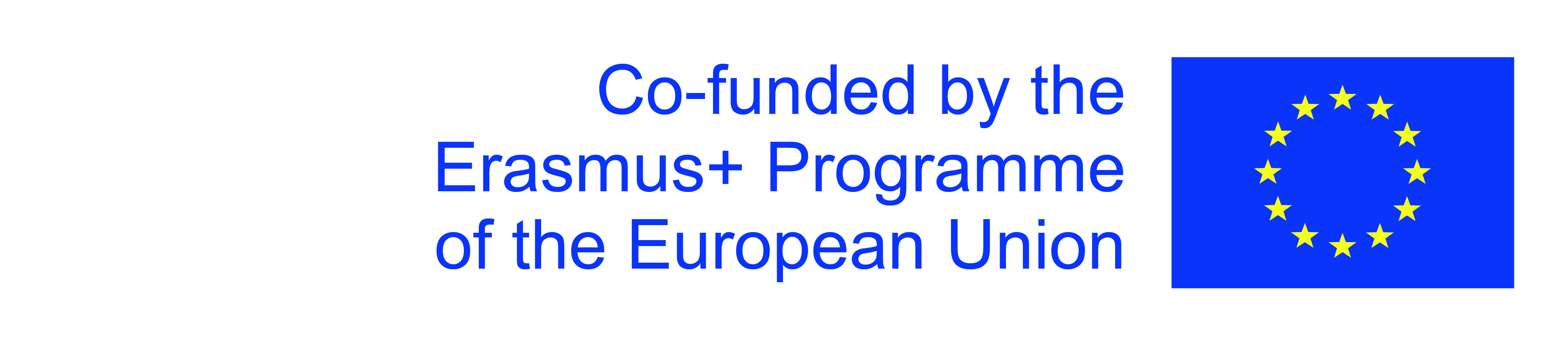 The European Commission's support for the production of this publication does not constitute an endorsement of the contents, which reflect the views only of the authors, and the Commission cannot be held responsible for any use which may be made of the information contained therein.
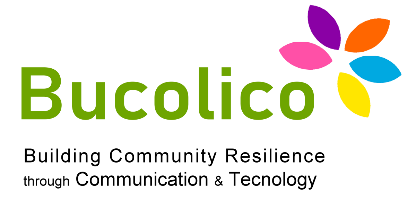 ALGEMENE FINANCIËLE KENNIS VOOR OUDEREN
INSTELLING EN CONTEXT
Wat is financiële geletterdheid? En hoe kan het worden geconfigureerd als het tot doel heeft een mogelijk oudere doelgroep aan te spreken?

Volgens de definitie van het Comité voor de planning en coördinatie van financiële educatieactiviteiten van de Italiaanse regering, is het "de kennis en het begrip van de concepten" en vooral "van financiële risico's".
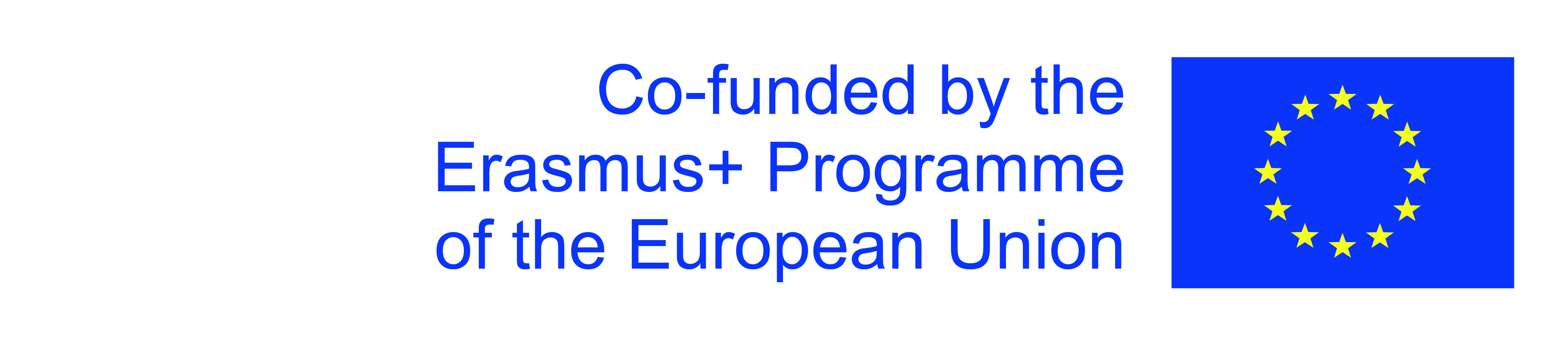 The European Commission's support for the production of this publication does not constitute an endorsement of the contents, which reflect the views only of the authors, and the Commission cannot be held responsible for any use which may be made of the information contained therein.
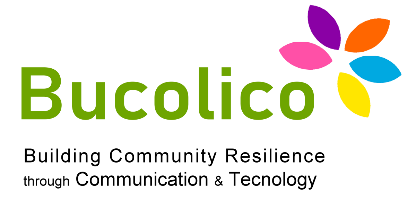 ALGEMENE FINANCIËLE KENNIS VOOR OUDEREN
INSTELLING EN CONTEXT
En nogmaals, het is wat "het vertrouwen geeft om kennis op een nuttige manier toe te passen, om effectieve beslissingen te nemen in alle mogelijke financiële en alledaagse contexten, en volledig deel te nemen aan het hedendaagse economische leven".
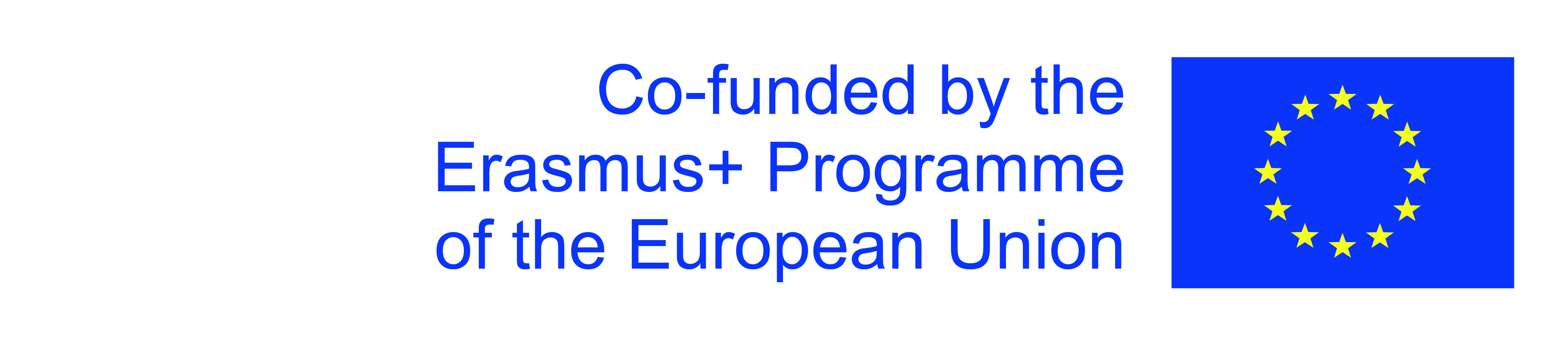 The European Commission's support for the production of this publication does not constitute an endorsement of the contents, which reflect the views only of the authors, and the Commission cannot be held responsible for any use which may be made of the information contained therein.
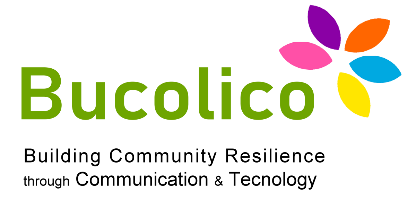 ALGEMENE FINANCIËLE KENNIS VOOR OUDEREN
INSTELLING EN CONTEXT
Men mag niet vergeten dat economische activiteiten vaak ook worden bepaald door emoties, door behoeften, door gedragingen die niet altijd rationeel zijn, vooral in het geval van de meest kwetsbare en in dit geval minder geletterde bevolking.
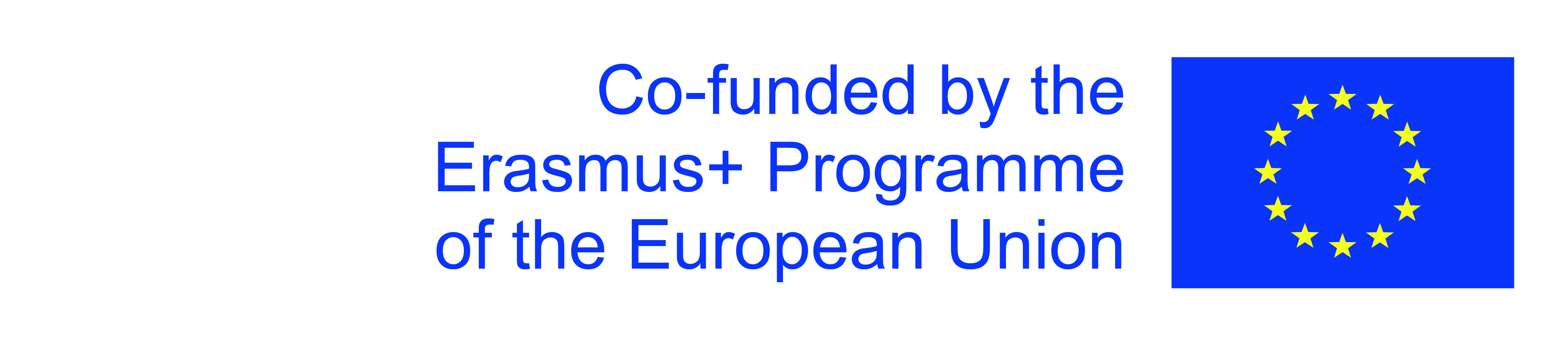 The European Commission's support for the production of this publication does not constitute an endorsement of the contents, which reflect the views only of the authors, and the Commission cannot be held responsible for any use which may be made of the information contained therein.
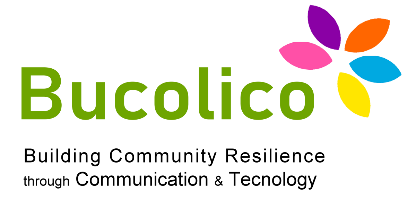 ALGEMENE FINANCIËLE KENNIS VOOR OUDEREN
INSTELLING EN CONTEXT
Financiële educatie voor ouderen moet ook de theorie, die zeker belangrijk is, combineren met de praktijk, zelfs de eenvoudigste en meest dagelijkse. Een voorbeeld?
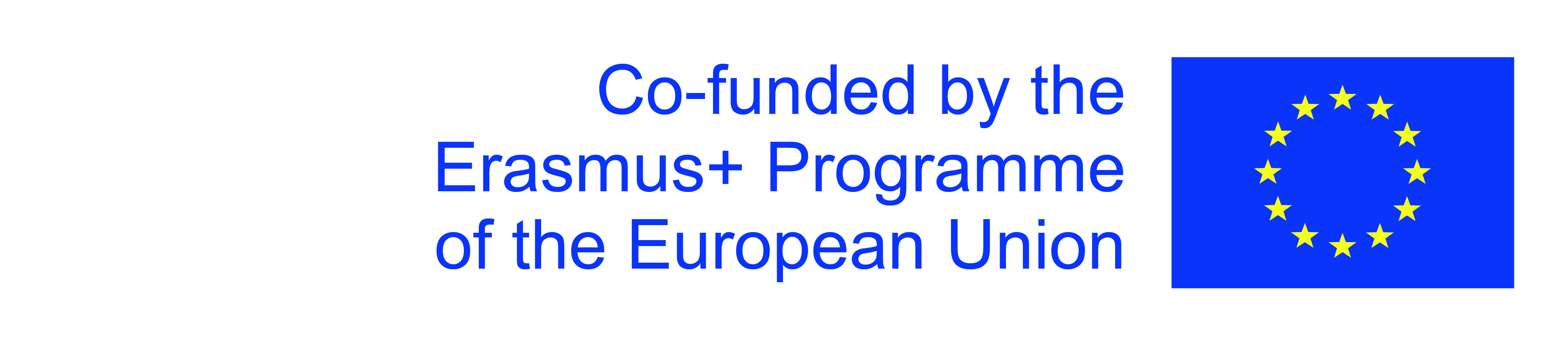 The European Commission's support for the production of this publication does not constitute an endorsement of the contents, which reflect the views only of the authors, and the Commission cannot be held responsible for any use which may be made of the information contained therein.
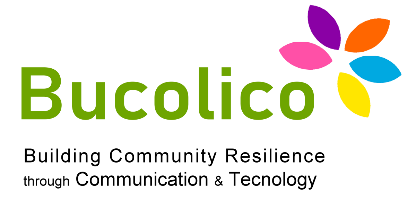 ALGEMENE FINANCIËLE KENNIS VOOR OUDEREN
INSTELLING EN CONTEXT
Het belang van het opstellen van een maandbegroting, handig voor het bijhouden van inkomsten en uitgaven, maar ook hoe een begroting wordt opgesteld, bijvoorbeeld via toegankelijke en gebruiksvriendelijke software, mits goed geïllustreerd door de docent ( OpenOffice-pakket), of nog steeds via de geleide verkenning van de apps voor internetbankieren en hun functies, die nu als volledig verplicht worden beschouwd voor alle rekening-couranthouders.
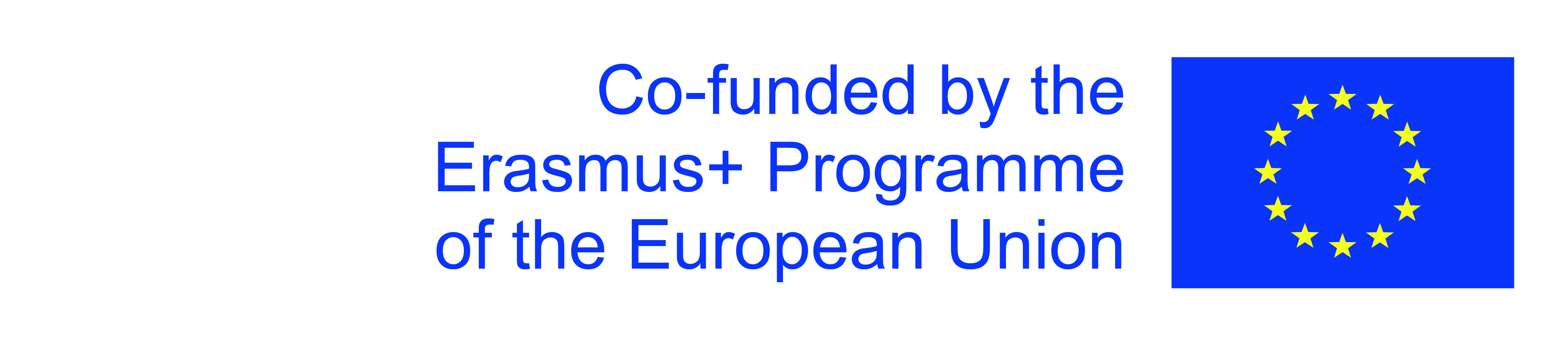 The European Commission's support for the production of this publication does not constitute an endorsement of the contents, which reflect the views only of the authors, and the Commission cannot be held responsible for any use which may be made of the information contained therein.
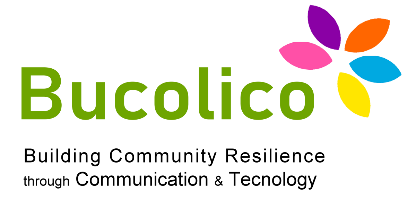 ALGEMENE FINANCIËLE KENNIS VOOR OUDEREN
INSTELLING EN CONTEXT
Financiële vaardigheden, zelfs basisvaardigheden, worden daarom beschouwd als fundamenteel om zich te oriënteren en te weten hoe weloverwogen beslissingen te nemen tijdens de zogenaamde "momenten die er toe doen", zoals gedefinieerd door het eerder genoemde Italiaanse Comité voor de planning en coördinatie van financiële educatie
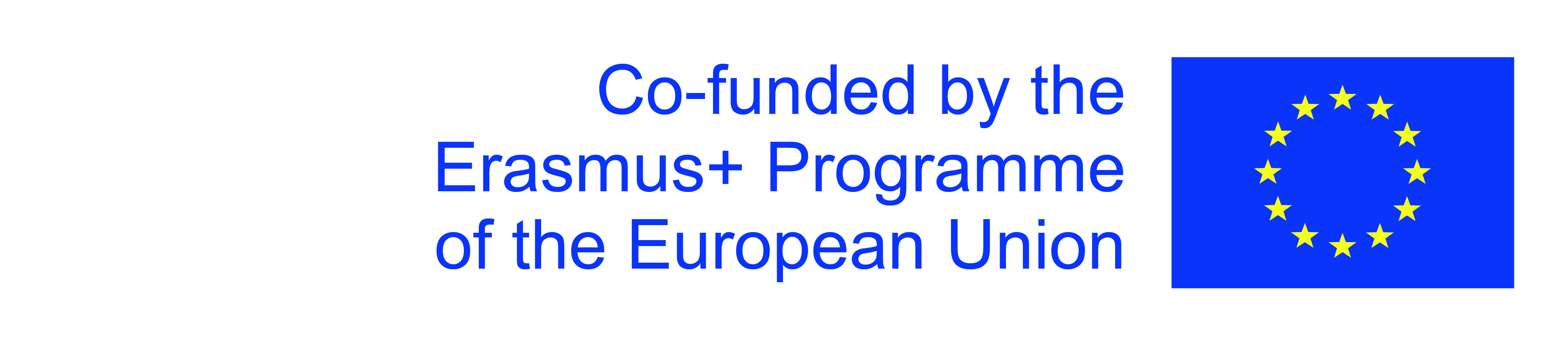 The European Commission's support for the production of this publication does not constitute an endorsement of the contents, which reflect the views only of the authors, and the Commission cannot be held responsible for any use which may be made of the information contained therein.
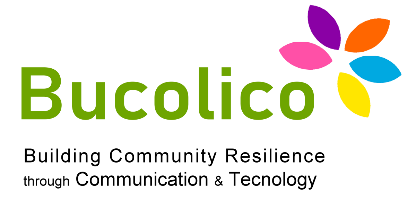 ALGEMENE FINANCIËLE KENNIS VOOR OUDEREN
INSTELLING EN CONTEXT
d.w.z. bijvoorbeeld het beheer van de eerste inkomsten en hun eventuele verhoging ook door middel van micro-investeringen, of het kopen van onroerend goed via een banklening, of het beheren van de financiën bij het stichten van een gezin, vooral als er kinderen worden verwacht.
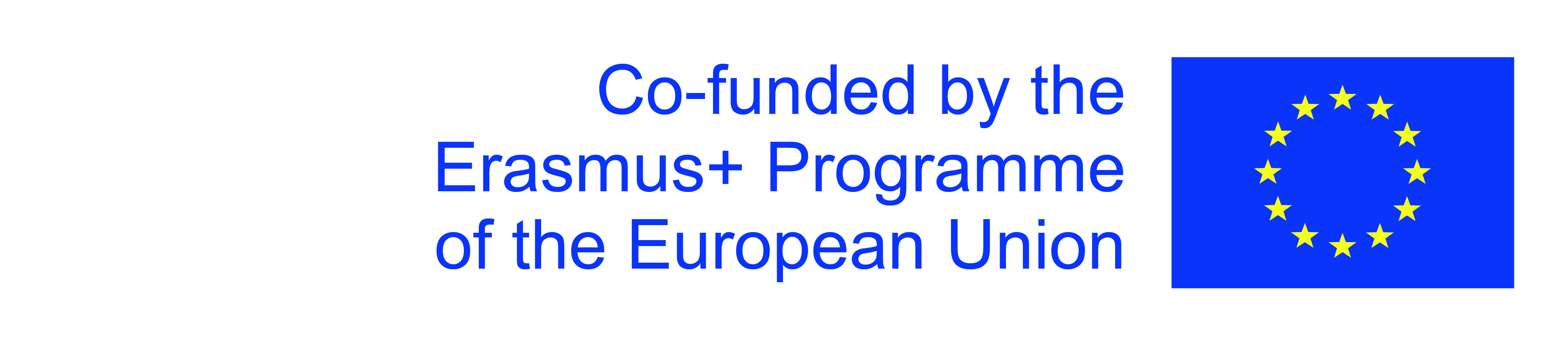 The European Commission's support for the production of this publication does not constitute an endorsement of the contents, which reflect the views only of the authors, and the Commission cannot be held responsible for any use which may be made of the information contained therein.
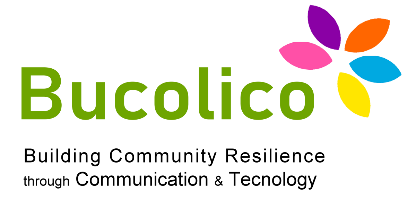 ALGEMENE FINANCIËLE KENNIS VOOR OUDEREN
INSTELLING EN CONTEXT
Maar toch... moet u financieel voor een ouder familielid zorgen, of u voorbereiden op uw pensioen. Voor de oudere bevolking kunnen de "momenten die er toe doen" inderdaad van verschillende aard zijn en het is een negatief vooroordeel om te denken dat 65+'ers minder verantwoordelijkheden hebben dan de groep niet-gepensioneerden en werkende volwassenen.
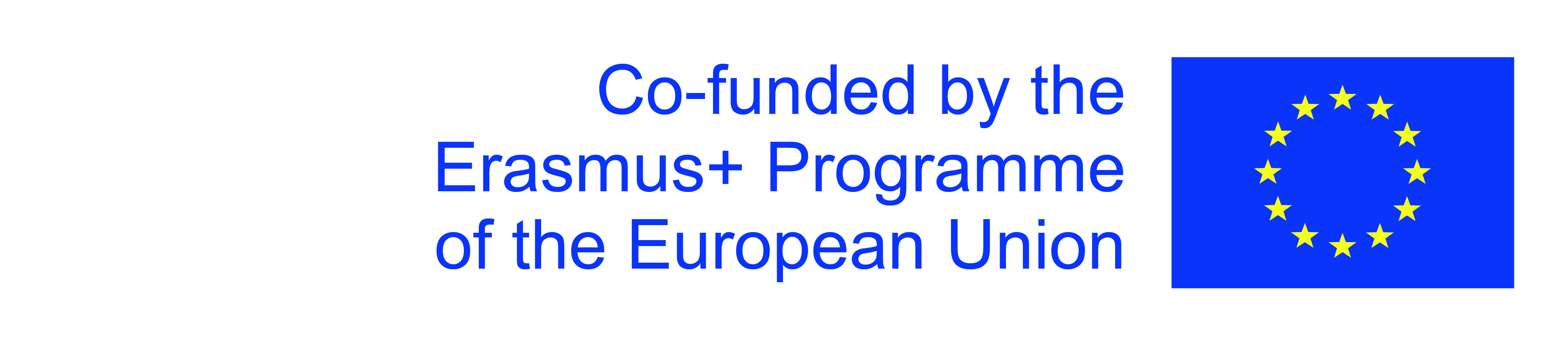 The European Commission's support for the production of this publication does not constitute an endorsement of the contents, which reflect the views only of the authors, and the Commission cannot be held responsible for any use which may be made of the information contained therein.
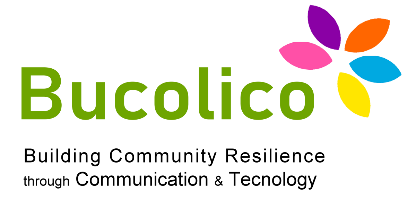 ALGEMENE FINANCIËLE KENNIS VOOR OUDEREN
INSTELLING EN CONTEXT
Ouderen, in landen als Italië of elders, vormen vaak de eerste en fundamentele "sociale schokbreker": ze kunnen in de positie komen dat ze financieel moeten zorgen voor werkloze of zelfs tijdelijk werkloze kinderen of kleinkinderen. Of nogmaals, ze kunnen hun vermogen in pand geven om financiële transacties te garanderen ten behoeve van de nieuwe generaties, denk maar aan het gebruik van onroerend goed.
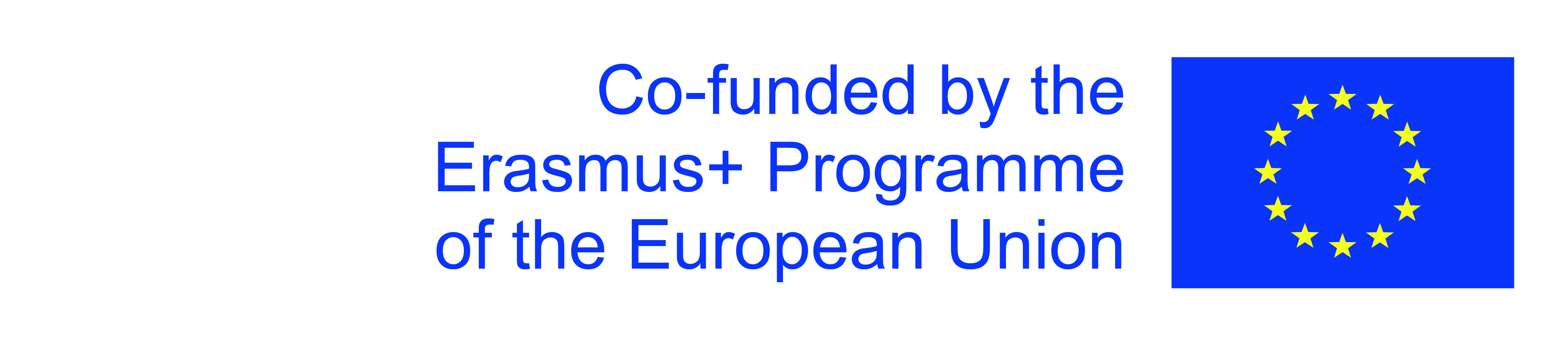 The European Commission's support for the production of this publication does not constitute an endorsement of the contents, which reflect the views only of the authors, and the Commission cannot be held responsible for any use which may be made of the information contained therein.
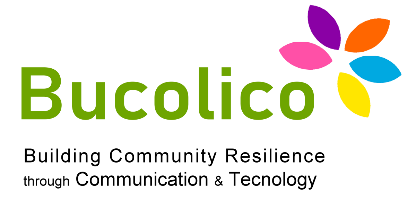 ALGEMENE FINANCIËLE KENNIS VOOR OUDEREN
INSTELLING EN CONTEXT
Of eenvoudiger, aangezien de financiële omstandigheden veranderen met pensionering, moeten ze plannen maken voor onverwachte gebeurtenissen (zoals mogelijke ziektes), duurzame schulden op een andere en zorgvuldige manier plannen, hun budget bewaken en beheren.
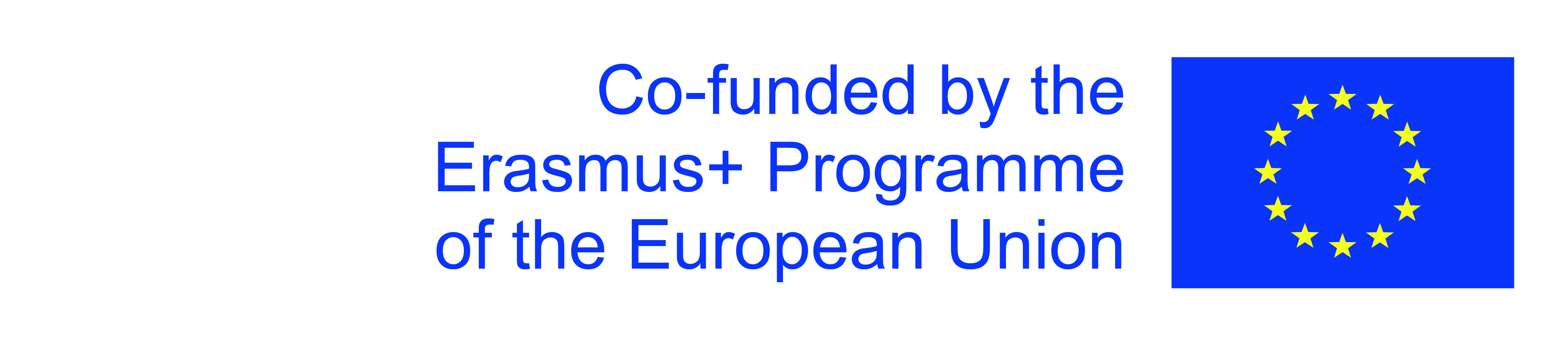 The European Commission's support for the production of this publication does not constitute an endorsement of the contents, which reflect the views only of the authors, and the Commission cannot be held responsible for any use which may be made of the information contained therein.
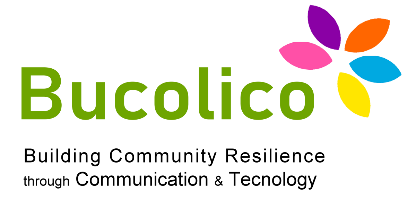 ALGEMENE FINANCIËLE KENNIS VOOR OUDEREN
INSTELLING EN CONTEXT
De vaardigheden die dit curriculum zal overbrengen, zijn daarom:
Hoe liquiditeit en betalingsinstrumenten te beheren
• Geld en de waarde van goederen
• Inflatie, wat is het?
• Diverse betaalinstrumenten en -kanalen, waaronder Online Methoden
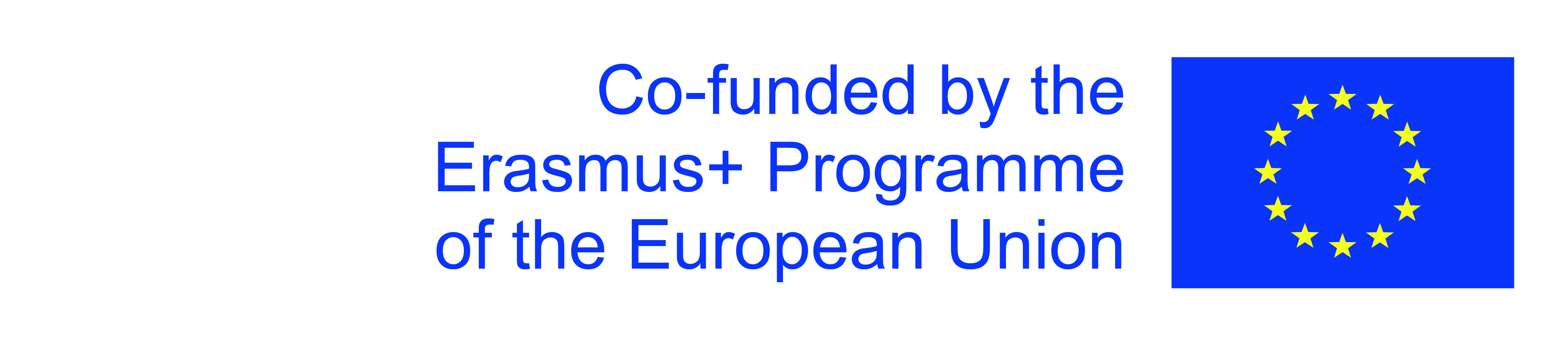 The European Commission's support for the production of this publication does not constitute an endorsement of the contents, which reflect the views only of the authors, and the Commission cannot be held responsible for any use which may be made of the information contained therein.
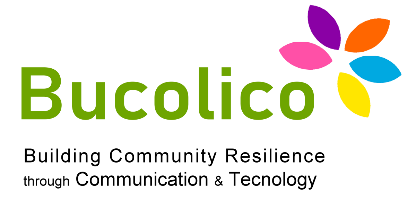 ALGEMENE FINANCIËLE KENNIS VOOR OUDEREN
INSTELLING EN CONTEXT
Gezinsbudget en gezinsplanning
• Het volgen van alle bronnen van inkomsten
• Het beheer van het gezinsbudget
• Financiële planning en gezinsbesparingen

Investeringen
• Wat is een investering?
• Diverse, veilige en kleine beleggingsinstrumenten
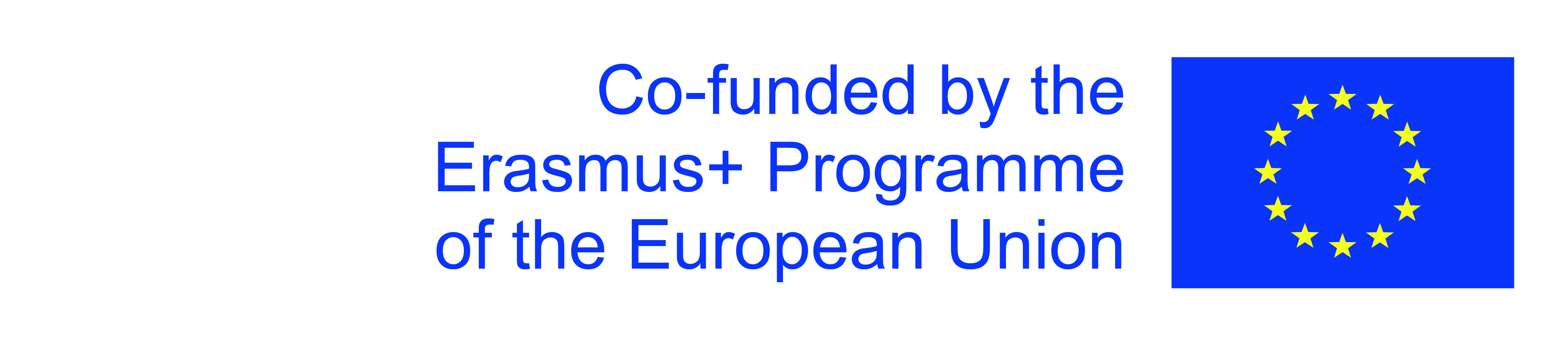 The European Commission's support for the production of this publication does not constitute an endorsement of the contents, which reflect the views only of the authors, and the Commission cannot be held responsible for any use which may be made of the information contained therein.
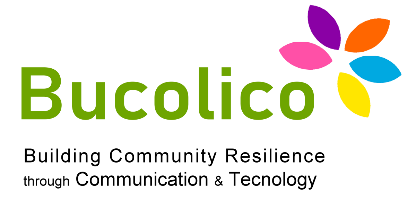 ALGEMENE FINANCIËLE KENNIS VOOR OUDEREN
INSTELLING EN CONTEXT
Leningen en hypotheken
  • Wat is een hypotheek? Hoe solliciteren?
• Wat is een lening? Hoe solliciteren?
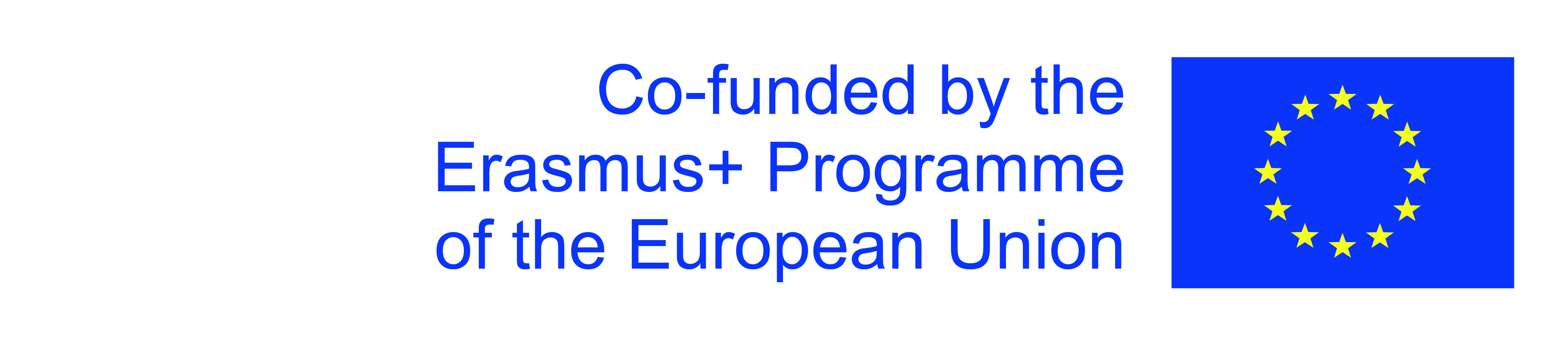 The European Commission's support for the production of this publication does not constitute an endorsement of the contents, which reflect the views only of the authors, and the Commission cannot be held responsible for any use which may be made of the information contained therein.
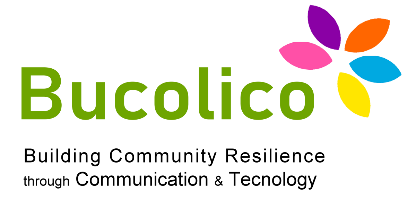 ALGEMENE FINANCIËLE KENNIS VOOR OUDEREN
INSTELLING EN CONTEXT
Hulpmiddelen voor pensioen en sociale zekerheid
• Pillen over sociale zekerheid in verschillende EU-contexten
• Uw pensioen plannen en vormen van complementariteit
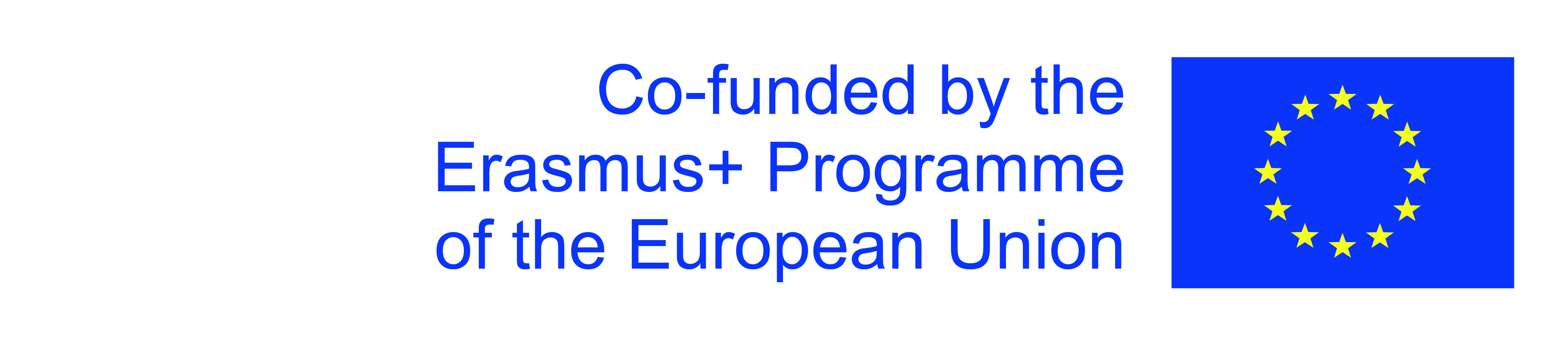 The European Commission's support for the production of this publication does not constitute an endorsement of the contents, which reflect the views only of the authors, and the Commission cannot be held responsible for any use which may be made of the information contained therein.
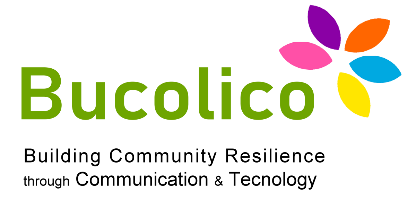 ALGEMENE FINANCIËLE KENNIS VOOR OUDEREN
INSTELLING EN CONTEXT
Verzekeringen en andere veiligheidsmiddelen
• Identificatie van mogelijke dagelijkse risico's
• Verzekeringen en verzekeringscontracten
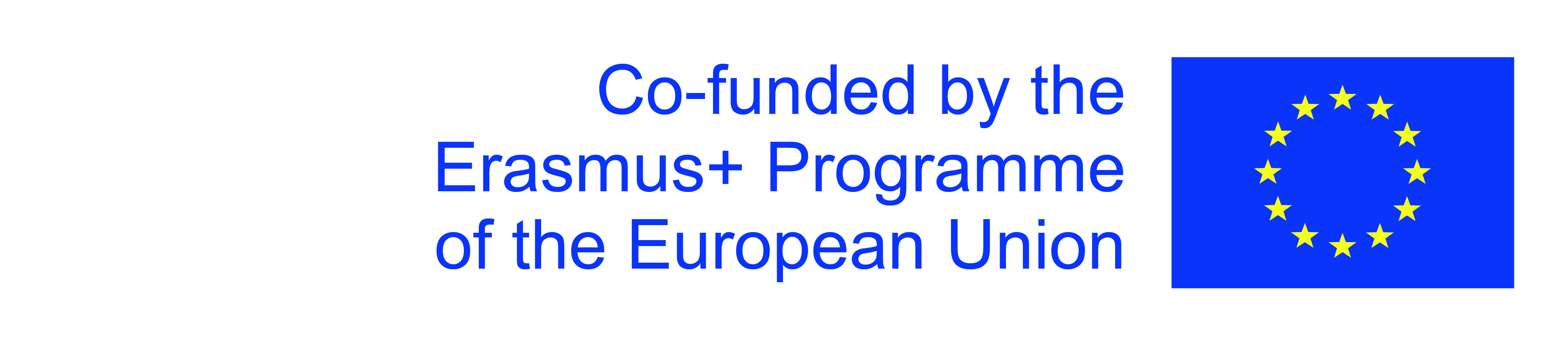 The European Commission's support for the production of this publication does not constitute an endorsement of the contents, which reflect the views only of the authors, and the Commission cannot be held responsible for any use which may be made of the information contained therein.
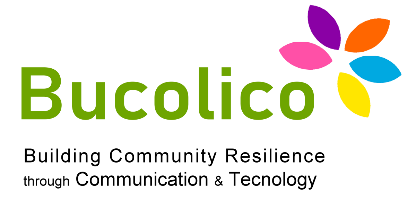 ALGEMENE FINANCIËLE KENNIS VOOR OUDEREN
INSTELLING EN CONTEXT
Wees geïnformeerd
• Identificeer betrouwbare informatiebronnen
• Waar vindt u experts en de juiste adviseurs

Digitale hulpmiddelen
• Digitaal bankieren en financiële instrumenten
• Cyberrisico en financieel cybergeweld, cyberfraude
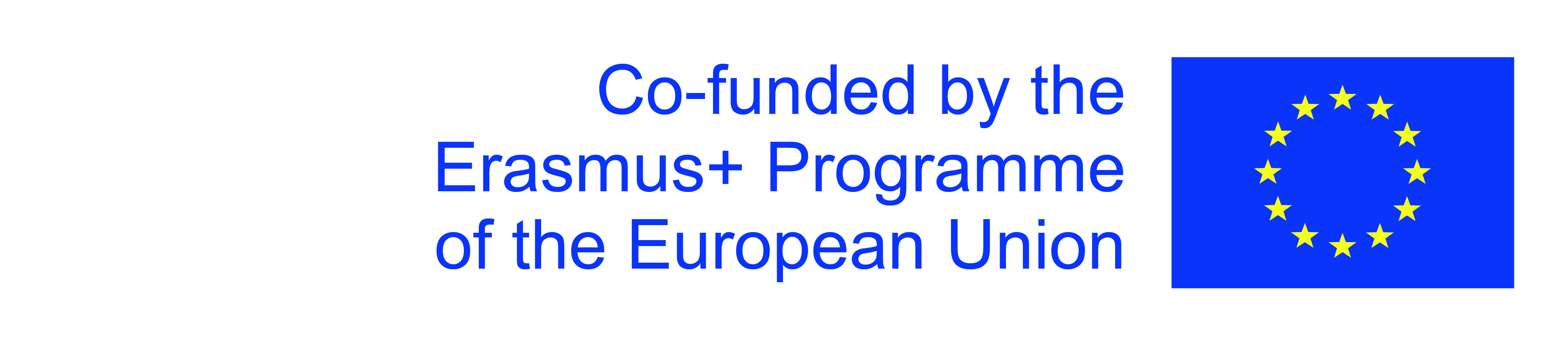 The European Commission's support for the production of this publication does not constitute an endorsement of the contents, which reflect the views only of the authors, and the Commission cannot be held responsible for any use which may be made of the information contained therein.
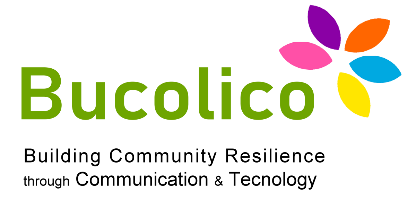 ALGEMENE FINANCIËLE KENNIS VOOR OUDEREN
INSTELLING EN CONTEXT
De richtlijnen voor een effectief curriculum voor financiële geletterdheid zouden ook moeten zijn:
• Bouw gepersonaliseerde trajecten, waarvan de inhoud de vaardigheden van de persoon kan verbeteren en vooral erkennen
• Bouw bruikbare paden via interactieve kanalen die geschikt zijn voor gebruikers, door participatieve onderwijsmodellen voor te stellen
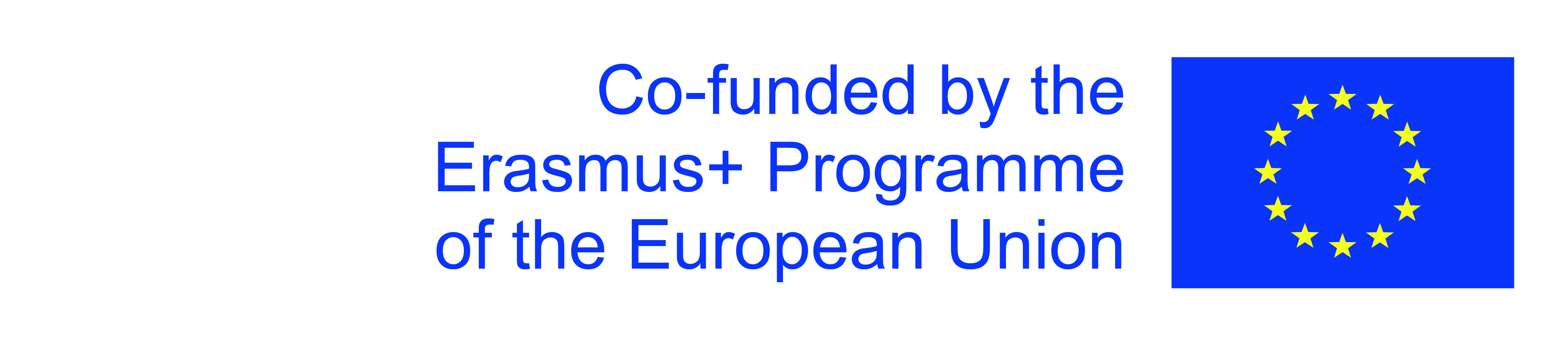 The European Commission's support for the production of this publication does not constitute an endorsement of the contents, which reflect the views only of the authors, and the Commission cannot be held responsible for any use which may be made of the information contained therein.
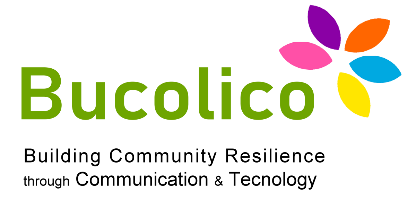 ALGEMENE FINANCIËLE KENNIS VOOR OUDEREN
INSTELLING EN CONTEXT
• Als, zoals in de doelstelling van BUCOLICO, de gebruikers meestal over lage of schaarse basisvaardigheden beschikken, weten hoe ze te betrekken nog voordat het educatieve aanbod daadwerkelijk wordt aangeboden (reactiveer interesse in doelgroepen zoals NEET's of ouderen, meestal verenigd door een gebrek aan interesse in trainings- of versterkingsactiviteiten)
• Weten hoe de doeltreffendheid van het initiatief moet worden beoordeeld, weten hoe eventuele moeilijkheden kunnen worden herkend. In dit opzicht stelt het BUCOLICO-model de modellen voor die het meest direct en effectief worden geacht: monitoring achteraf via niet-formele methodologie en, vooral in het geval van dit PAKKET, zelfevaluatiequiz om de opleidingsonderdelen te voltooien
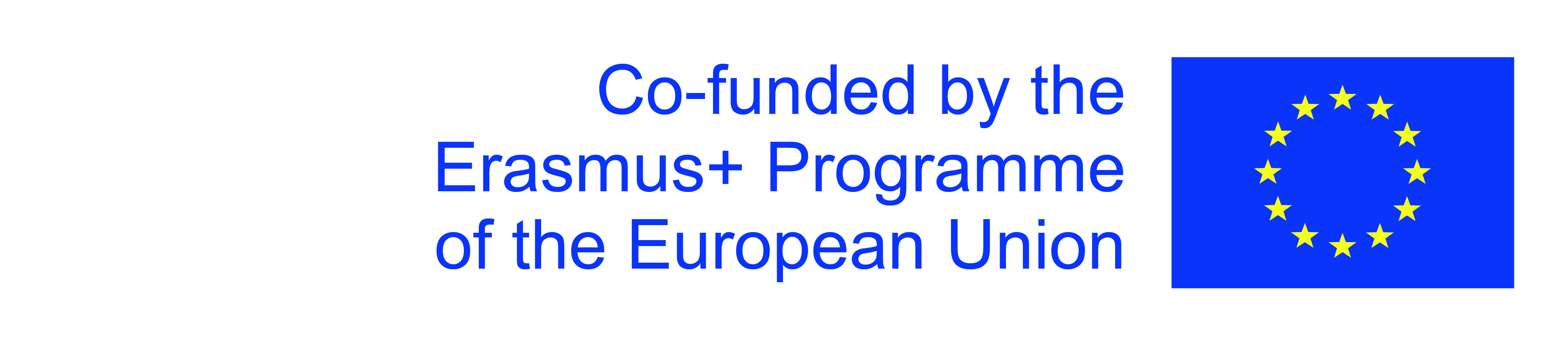 The European Commission's support for the production of this publication does not constitute an endorsement of the contents, which reflect the views only of the authors, and the Commission cannot be held responsible for any use which may be made of the information contained therein.
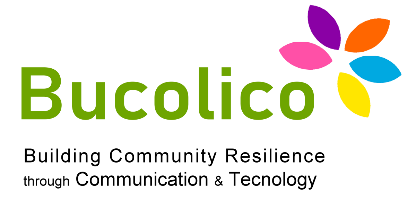 ALGEMENE FINANCIËLE KENNIS VOOR OUDEREN
INSTELLING EN CONTEXT
• Weten hoe de effectiviteit van het initiatief geëvalueerd kan worden, bijvoorbeeld door de verworven vaardigheden van de betrokken groep te vergelijken met die van een vergelijkbare groep (in termen van leeftijd en sociaal-culturele startomstandigheden) die nooit heeft deelgenomen aan financiële training initiatieven, zelfs door gegevens uit andere bronnen te halen, op voorwaarde dat ze betrouwbaar zijn
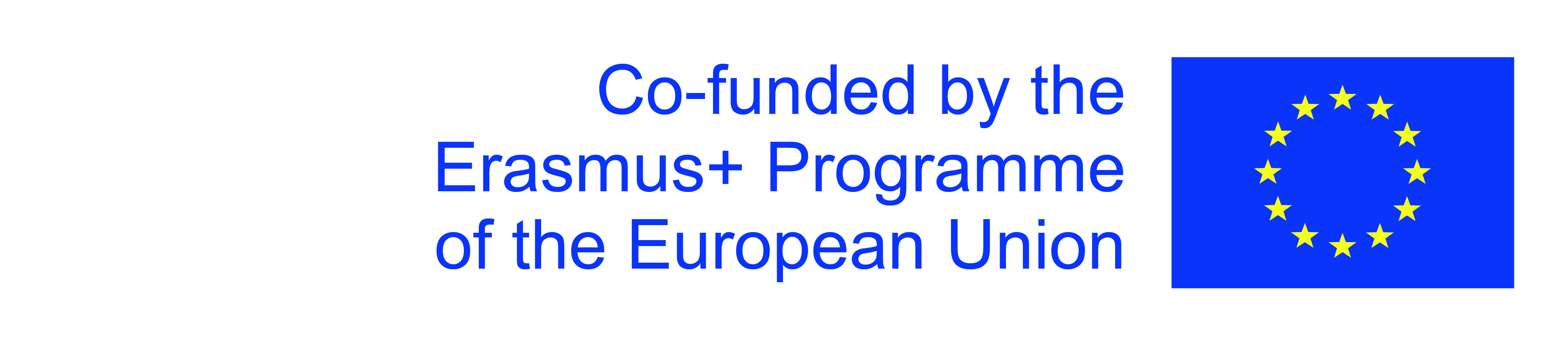 The European Commission's support for the production of this publication does not constitute an endorsement of the contents, which reflect the views only of the authors, and the Commission cannot be held responsible for any use which may be made of the information contained therein.
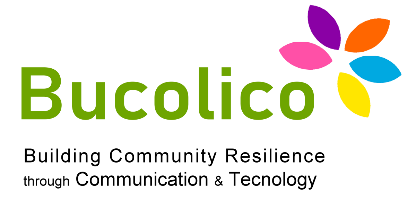 ALGEMENE FINANCIËLE KENNIS VOOR OUDEREN
INSTELLING EN CONTEXT
Pillen van algemene financiële competentie:
• Besteed aandacht aan uw geld, besteed elke twee weken tien minuten aan het controleren van uw financiën, vooral uw inkomsten en uitgaven, zelfs eenvoudig via de functies van de Bankieren-app die u in uw bezit heeft
• Dwing uzelf, indien mogelijk, elke maand een vast percentage van uw gewone inkomen te sparen, passend bij uw beschikbaarheid. Het kan ook 5% of 10% zijn, niet noodzakelijkerwijs hoge percentages. Dit zal in de loop van de maanden enorm helpen om uw gevoel van veiligheid te vergroten in het licht van mogelijke onverwachte gebeurtenissen, of zelfs uw gevoel van vertrouwen met betrekking tot het beheer van uw dagelijkse financiën.
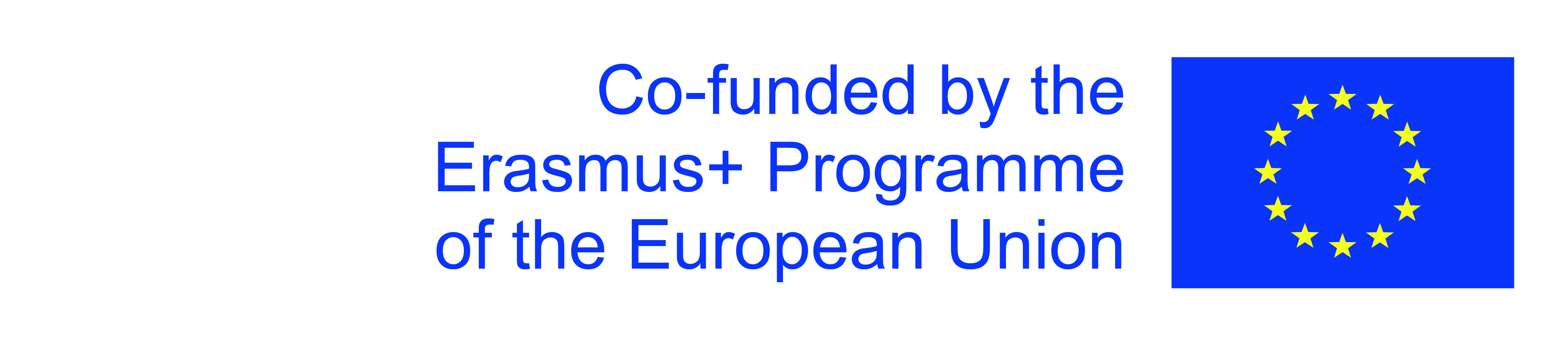 The European Commission's support for the production of this publication does not constitute an endorsement of the contents, which reflect the views only of the authors, and the Commission cannot be held responsible for any use which may be made of the information contained therein.
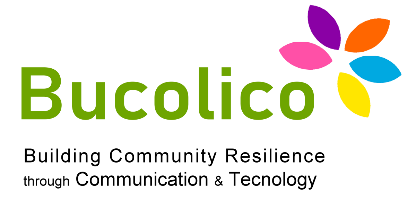 ALGEMENE FINANCIËLE KENNIS VOOR OUDEREN
INSTELLING EN CONTEXT
• Begrijp, bestudeer of vraag om hulp als u financiële actie wilt ondernemen: van consumeren tot sparen (hoeveel consumeren, hoeveel besparen?), rekening houdend met alle mogelijke variabelen. Of het nu gaat om consultancy bij uw bank, of in het Italiaanse geval bij de postinstelling, of opnieuw bij erkende profit- en non-profitcentra met duidelijke ervaring in het veld.
• Neem de tijd voordat u iets belangrijks koopt. Evalueer het hele assortiment producten, leer over de functies, vergelijk. Wees niet bang om vragen te stellen, zelfs in een winkel.
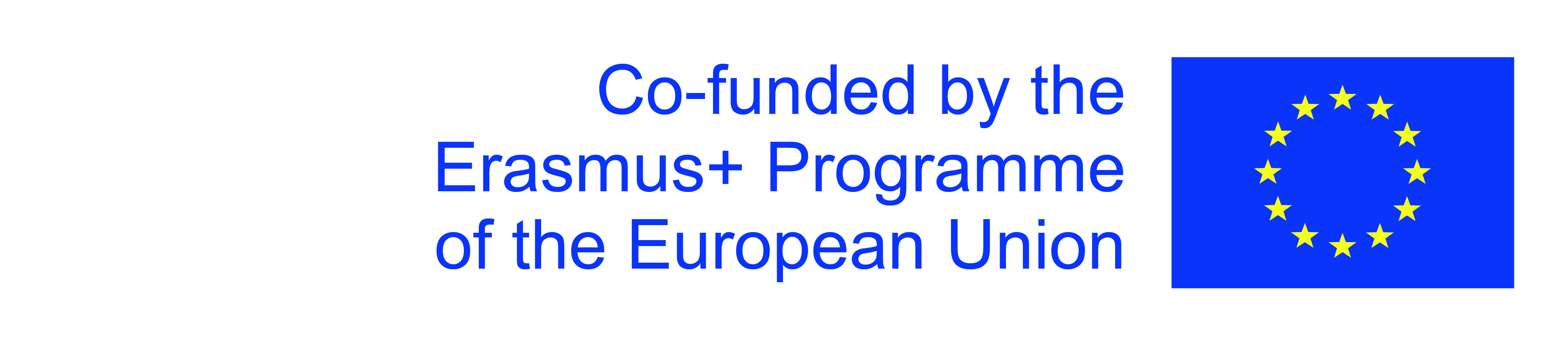 The European Commission's support for the production of this publication does not constitute an endorsement of the contents, which reflect the views only of the authors, and the Commission cannot be held responsible for any use which may be made of the information contained therein.
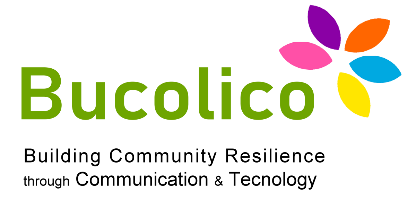 ALGEMENE FINANCIËLE KENNIS VOOR OUDEREN
INSTELLING EN CONTEXT
• In het geval van investeringen, zelfs minimale investeringen, heeft u de neiging niet al uw middelen op één ding te concentreren. Dit komt omdat, mocht er iets misgaan, je alles zou verliezen. Beleggingen concentreren op één enkel instrument stelt u bloot aan het risico van verliezen, zelfs hoge verliezen.
• Als u de neiging heeft om geld te besparen, houd dan altijd iets opzij, laat u informeren en grondig documenteren over inflatie en rentetarieven. Als de prijzen stijgen, neemt uw koopkracht uiteraard af. De investering, vooral indien begeleid en begeleid door een expert, helpt om uw liquiditeit en dus uw bestedingsvermogen te diversifiëren en hopelijk te vergroten.
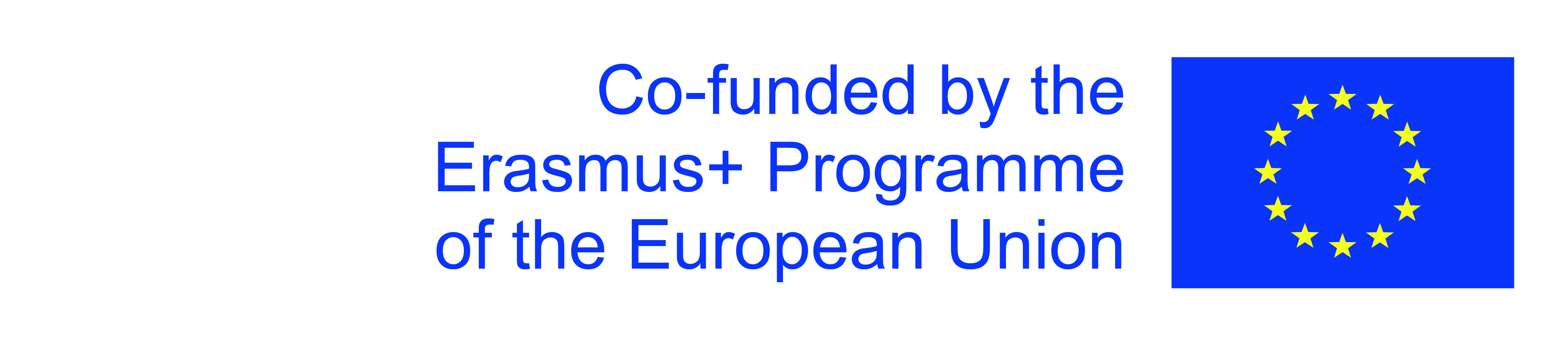 The European Commission's support for the production of this publication does not constitute an endorsement of the contents, which reflect the views only of the authors, and the Commission cannot be held responsible for any use which may be made of the information contained therein.
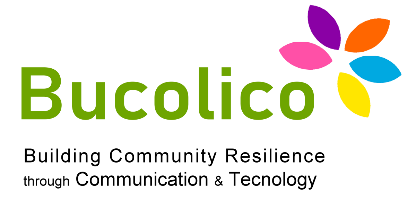 ALGEMENE FINANCIËLE KENNIS VOOR OUDEREN
INSTELLING EN CONTEXT
• Geef geen toestemming, onderteken niets als u het niet helemaal begrijpt. Geef nooit uw toestemming, of uw persoonlijke gegevens online (niet alleen voor financiële activiteiten..), zonder volledig te begrijpen wat u doet. Neem ook informeel contact op met uw vrienden en familie en, van daaruit, indien nodig, met professionals die behoren tot financiële of sociale zekerheidsinstellingen met een duidelijke, onweerlegbare professionaliteit (een bankinstelling, een adviesbureau met jarenlange ervaring, enz.).
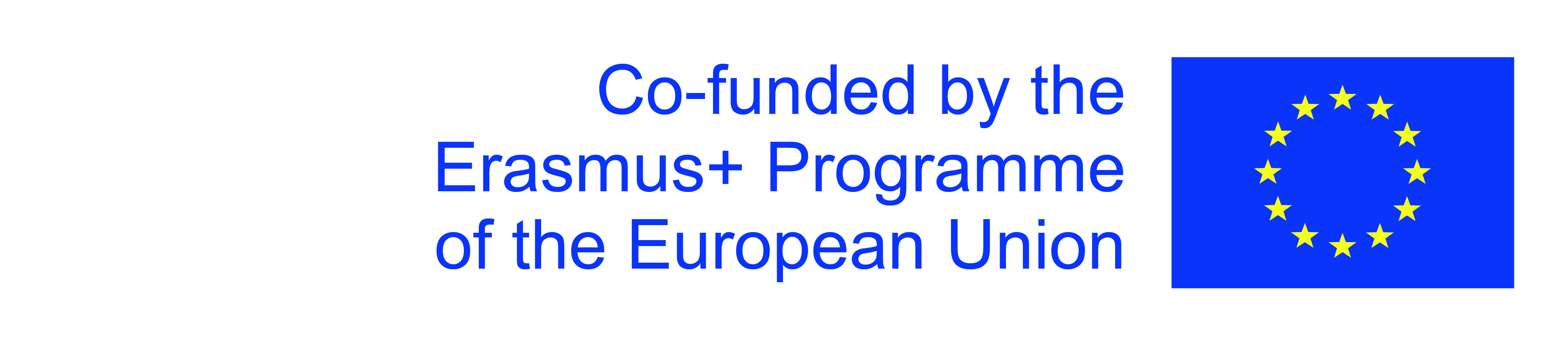 The European Commission's support for the production of this publication does not constitute an endorsement of the contents, which reflect the views only of the authors, and the Commission cannot be held responsible for any use which may be made of the information contained therein.
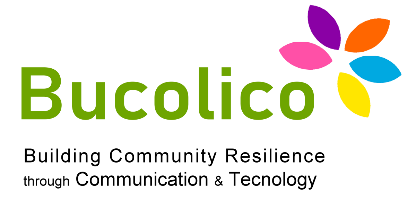 ALGEMENE FINANCIËLE KENNIS VOOR OUDEREN
INSTELLING EN CONTEXT
• Koopt u iets, bijvoorbeeld online? Wees niet bang om uw bankpas of creditcard te gebruiken. De belangrijkste internetbetaalcircuits, gebruikt door de bekendste verkoop- en verzendbedrijven, zijn zeer veilig. Evenals bijvoorbeeld Paypal. Informeer u daarentegen altijd over eventuele belastingen, bijkomende kosten (triviaal, verzending). Zorg ervoor dat de totale kosten die u hebt bekeken alle mogelijke onkostenposten bevatten.
• Overweeg een verzekering af te sluiten. Delegeer de risico's die zich kunnen voordoen aan een verzekeringsmaatschappij. Door een bedrag te betalen, ben je meer ontspannen mocht er iets gebeuren.
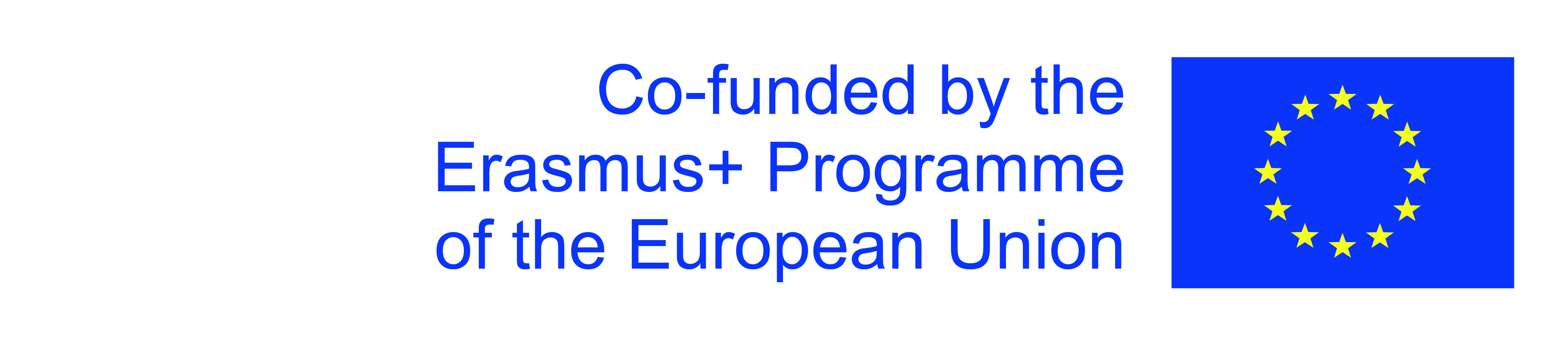 The European Commission's support for the production of this publication does not constitute an endorsement of the contents, which reflect the views only of the authors, and the Commission cannot be held responsible for any use which may be made of the information contained therein.
Dank je!
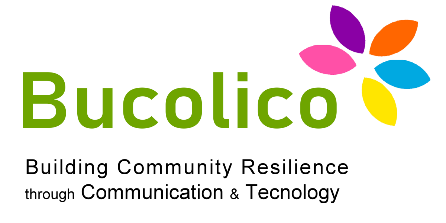 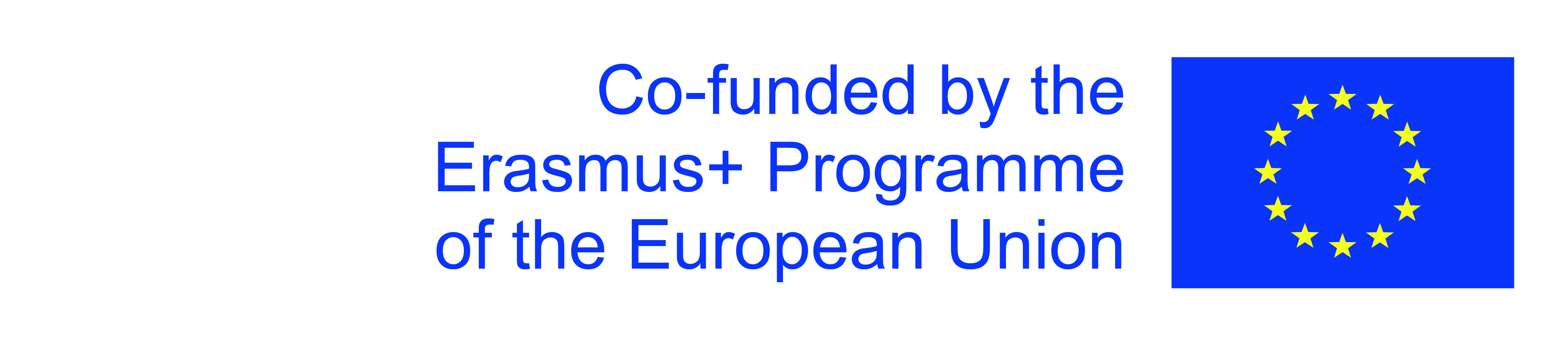 The European Commission's support for the production of this publication does not constitute an endorsement of the contents, which reflect the views only of the authors, and the Commission cannot be held responsible for any use which may be made of the information contained therein.